Det komplekse samarbejde med borgere og samarbejdspartnere ALF18.3.24
Det er sandsynligt at noget usandsynligt indtræffer
Aristoteles
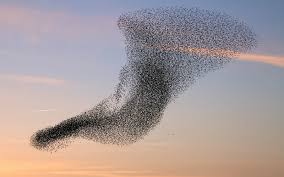 Altid i bevægelse

Forudsigelig uforudsigelighed

Ingen er i fuld kontrol

Alle former og formes af helheden 
																	Mowles, 2021
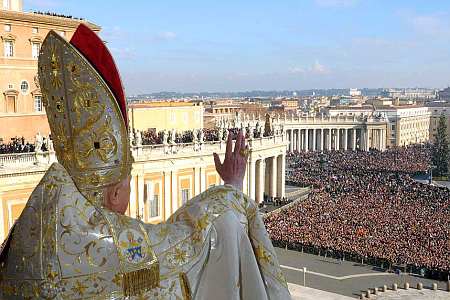 Klik for at redigere titeltypografi i masteren
Probana Management EPU modul 1 28.9.11
4
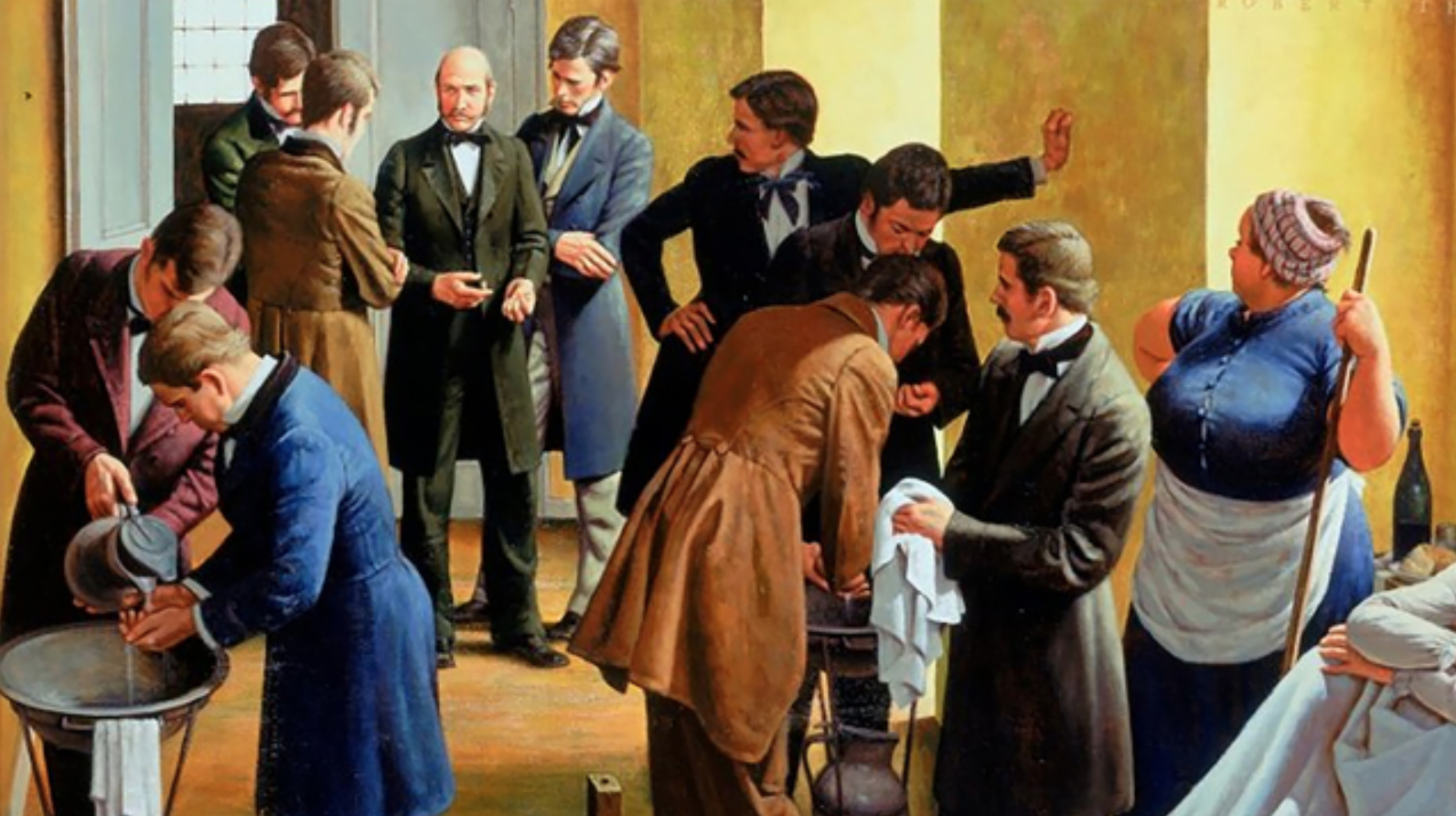 Hillerød Kommune
Ide: Majken Askelund
5
Implementerings-antagelser
Det er muligt for ledere at planlægge og styre organisationen ved at bruge værktøjer som strategisk planlægning og implementering af politikker.

Det er muligt for centrale beslutningstagere at udvikle politikker og procedurer (enkle regler), der så følges af dem, der er længere nede i organisationen, for herigennem at sikre produktionen af et ensartet output.

Norman, 2012, s. 194. Egen oversættelse citeret i Larsen og Jespersen 
”Pædagogisk grundlag – sådan ét skal vi da også have”, 2017
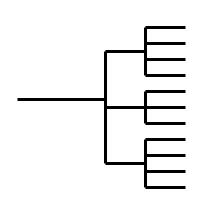 Implementerings-dynamikker
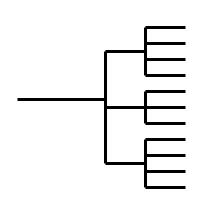 Lederne havde ikke planlagt det ordentligt.

Personalet udviste modstand mod forandringerne, udviste dårlige holdninger eller fortsatte blot, som de plejede

Dem, der skulle gennemføre processen, har ikke gennemført den ordentligt.



Norman, 2012, s. 194. Egen oversættelse citeret i Larsen og Jespersen 
”Pædagogisk grundlag – sådan ét skal vi da også have”, 2017

Hvorfor er det svært?
Samtaler der har potentiale til at skabe forandringer: 

udfordrer eksisterende magt-relationer

kan skabe frygt for eksklusion 

udfordrer vores identitets-følelse

vækker angst på et eksistentielt niveau og fremprovokerer forsvar
Skam 
Skuffelse
Følelse af inkompetence
Eksklusion
Identitet
Magt
Stacey 2003 s.80. 
Egen oversættelse
Identitet
‘Being with oneself in another’ 
Hegel
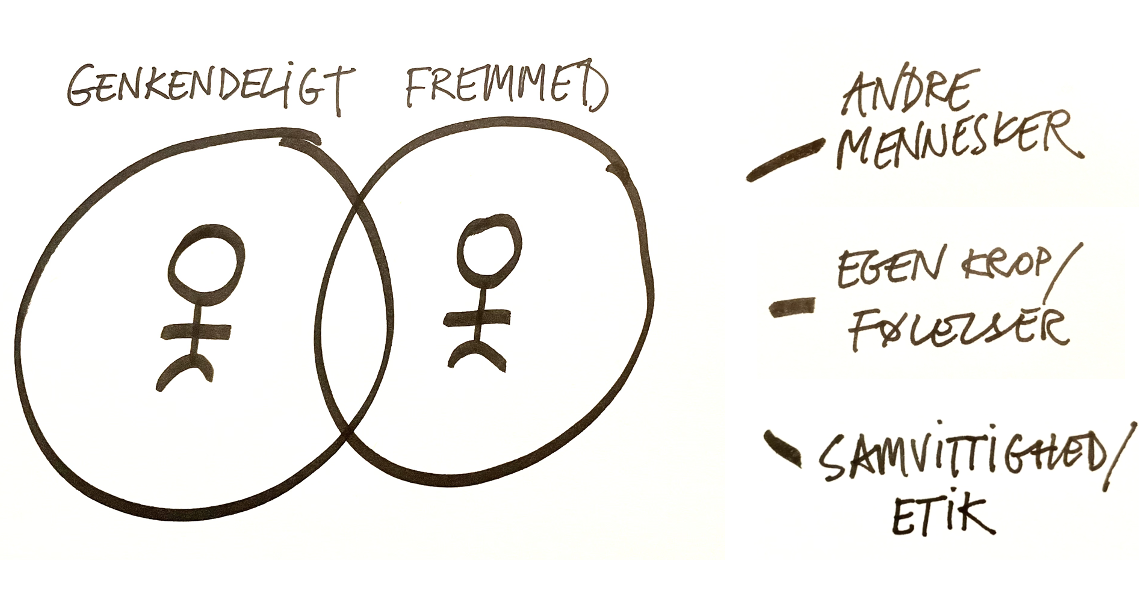 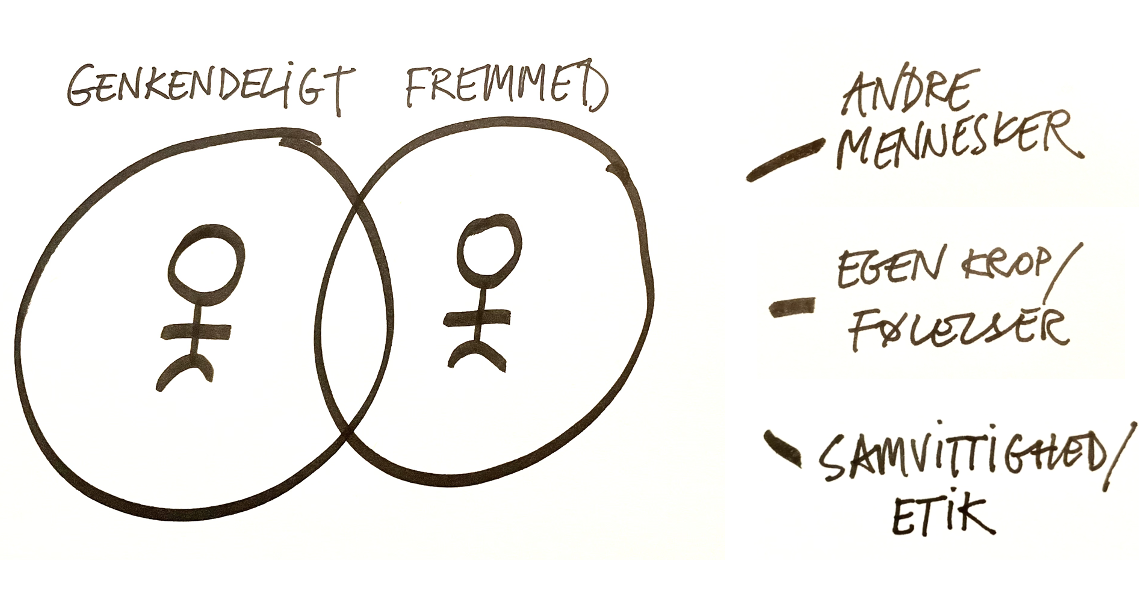 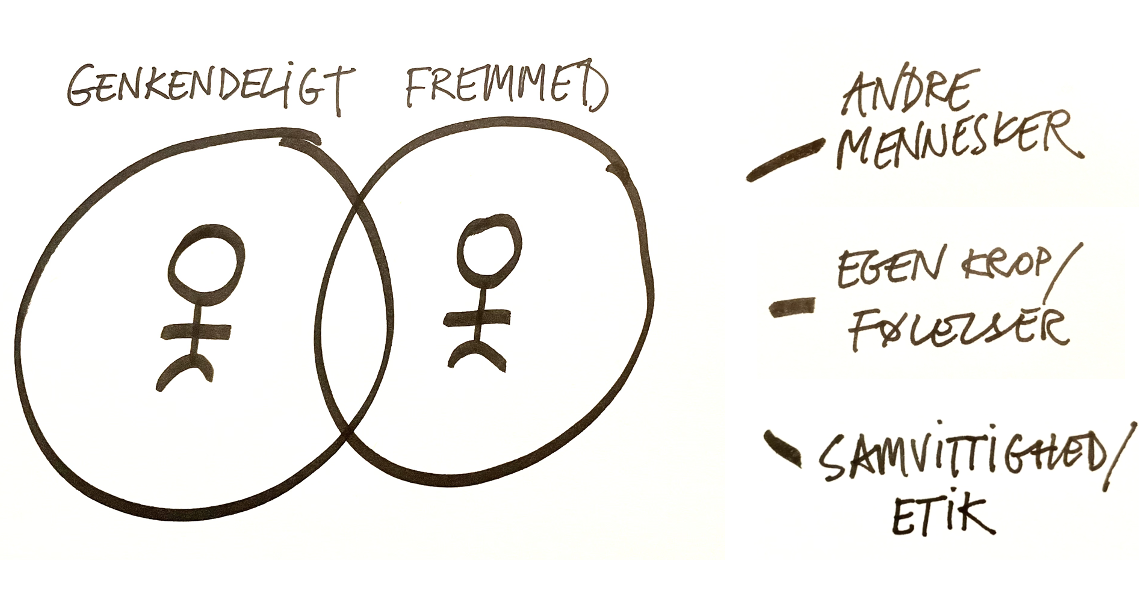 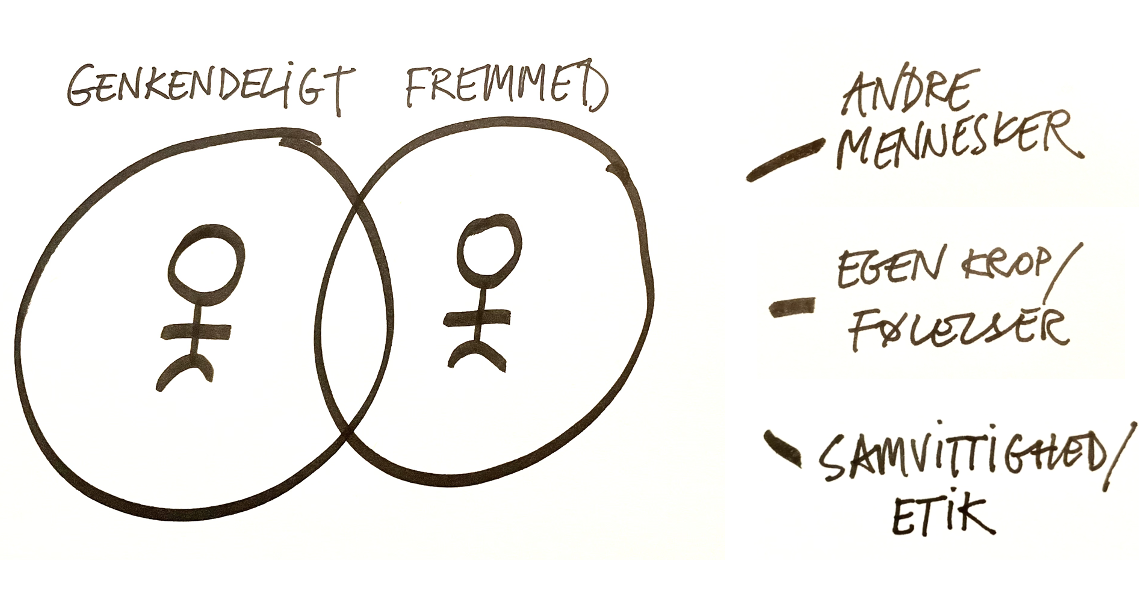 Udviklingsarbejde handler også om følelser
Følelser er den uro, der opleves, når vaner fejler. Refleksion er den smertefulde proces, hvor vaner justerer, tilpasser og ændrer sig. Det opleves som ”mental uro”
Dewey, 1922, p. 76
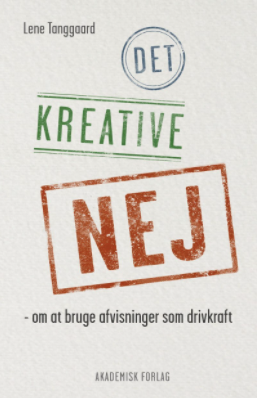 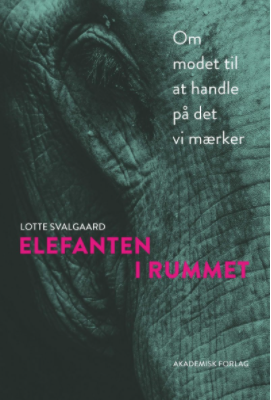 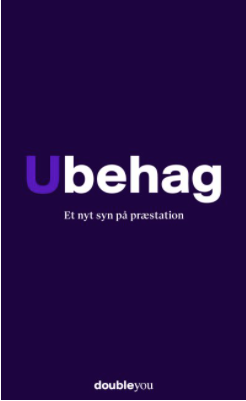 ‘Hav tålmodighed med alt hvad der er uforløst i dit hjerte … lev i spørgsmålet’ 
Rilke’s Letters to a Young Poet
Afmagtens dynamik
Hvad reagerer vi på?

Hvad er vores reaktioner?

Hvordan reagerer vi på vores reaktioner?
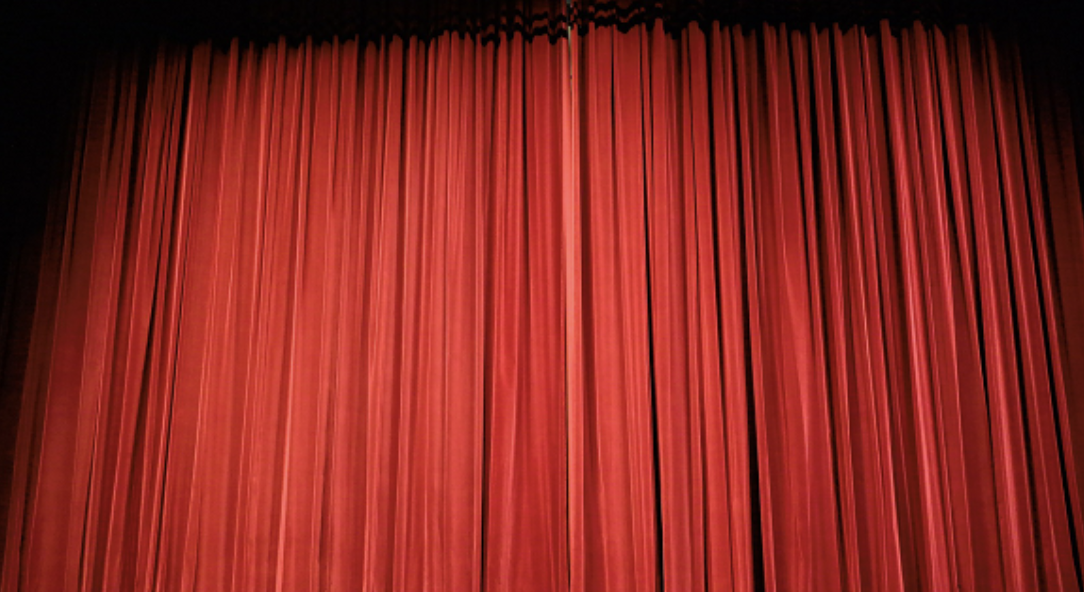 BACKSTAGE
FRONTSTAGE
Whittle, Gilchrist, Lenney, Mueller (2020) The art of stage-craft: A dramaturgical perspective on strategic change
[Speaker Notes: Tegne de to cirkler (om konsensus og konflikt)?]
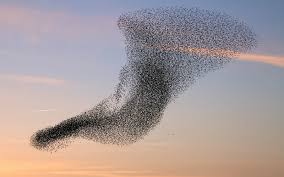 Spørgsmål og refleksioner